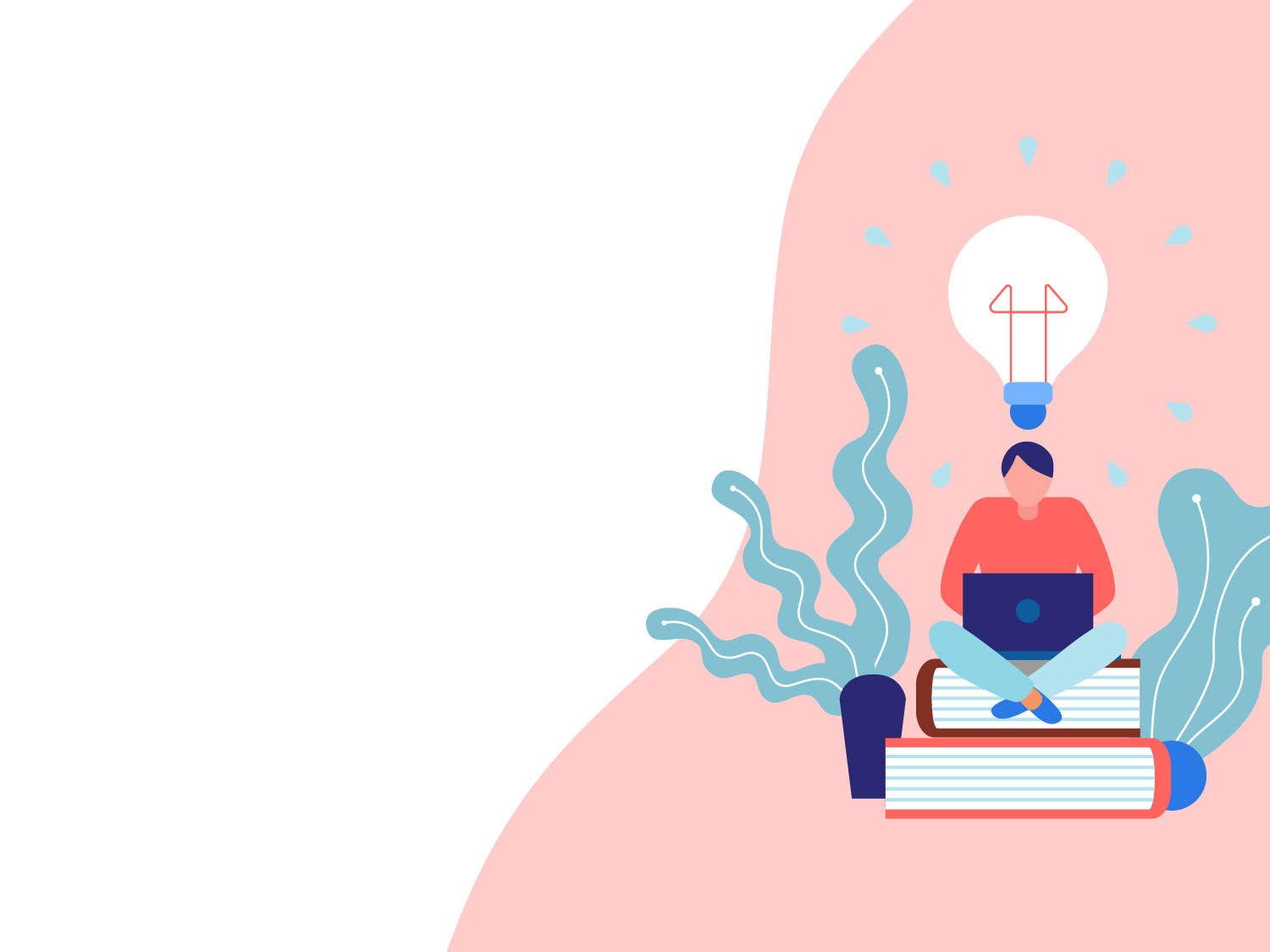 W-MLCT 다면적 학습역량 진단 검사 실시 안내
우석대학교 교수학습지원센터
문의 |  하정례, 063-290-1731
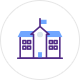 교수학습지원센터
교수학습지원센터
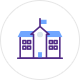 이 검사는 여러분들이 현재 학습역량을 진단해 그것을 토대로 ‘맞춤형’ 학습지원 프로그램을 제공하기 위한 목적이 있습니다. 

본 검사는 정답이 따로 없고, 좋고 나쁜 답도 없습니다. 따라서 응답하는 방법은 각 문항을 잘 읽고, 질문지 내용이 자신의 생각이나 태도와 같은 곳에 “클릭”하시면 됩니다.
내가 되고 싶거나 하고 싶은 항목이 아니라, 현재 나의 상태에 맞게 선택해주세요.
교수학습지원센터
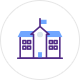 1. 본 검사는 2021학년도 전체 신입생들을 대상으로 하는 검사입니다. 성실한 응답 부탁드립니다.2. 검사 결과를 바탕으로 학생 특성에 맞는 다양한 프로그램에 대한 안내를 받을 수 있습니다.링크 https://forms.gle/3KgPvd6C9dCgbjaR7
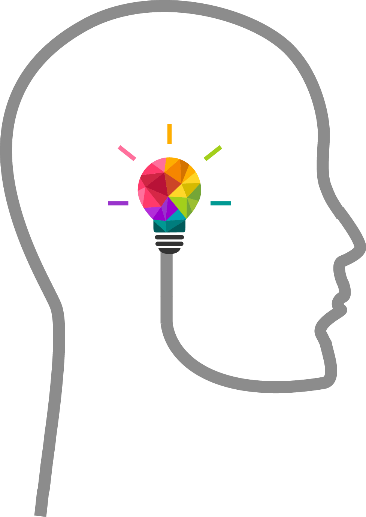 교수학습지원센터
교수학습지원센터
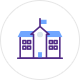 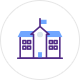 학습법 프로그램 소개
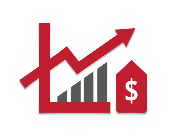 챔프마일리지 적립!!
활동장학금 및 
우수팀 장학금 지급!!
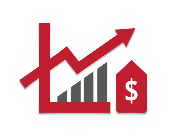 챔프마일리지 적립!!
장학금 및 
온라인쿠폰 지급!!
교수학습지원센터
교수학습지원센터
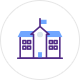 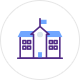 학습법 프로그램 소개
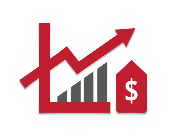 챔프마일리지 적립!!
콘텐츠 개발비 및 우수상금 지급!!
신입생 필수!!
이수자, 우수자, 멘토 장학금 지급!!